Microseed it!

Introduction to random microseeding
Our work
New experimental design

Patrick Shaw Stewart
Douglas Instruments Ltd
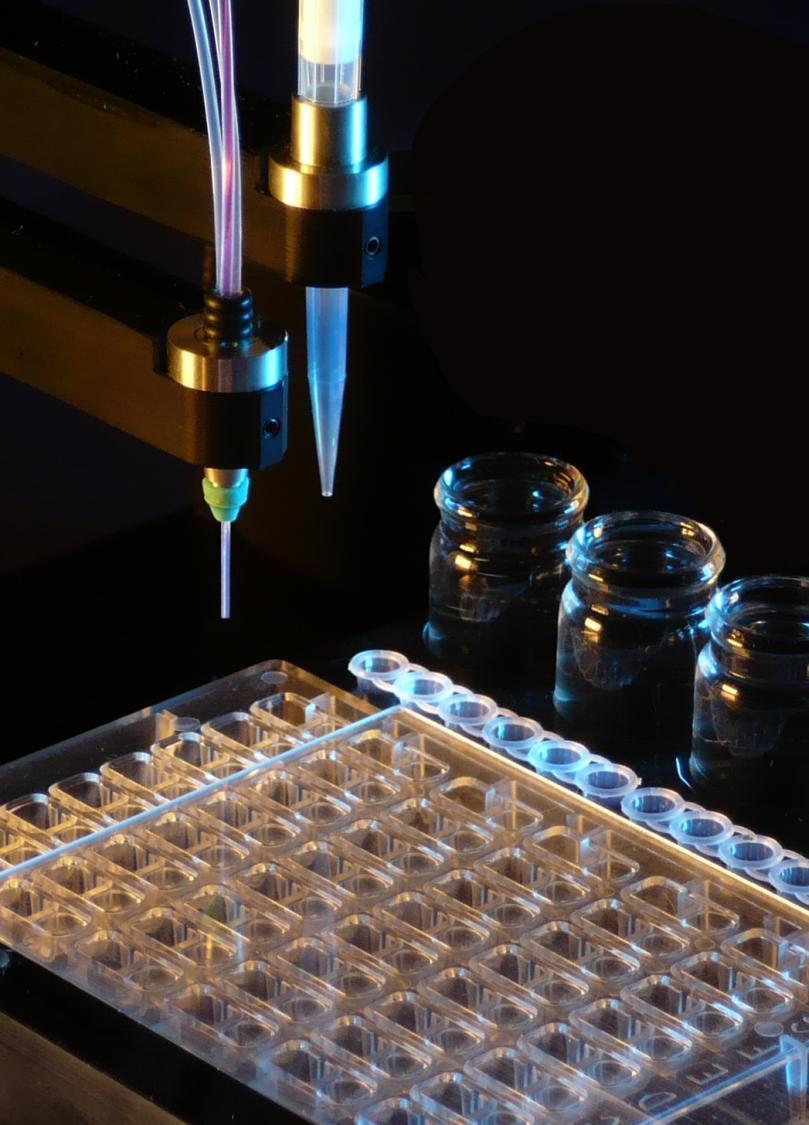 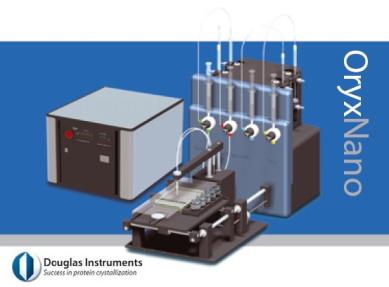 Contact dispensing allows microseeding

Almost no protein / seed
 is wasted

Optimization
2-d grid
(7-d Central Composite etc)
Combinatorial script
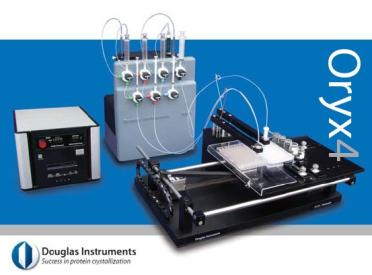 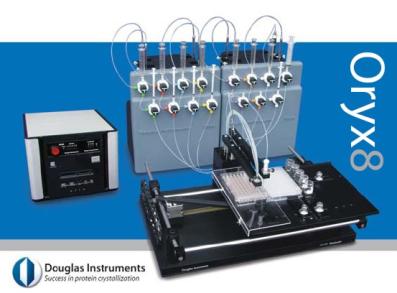 Protein crystallization
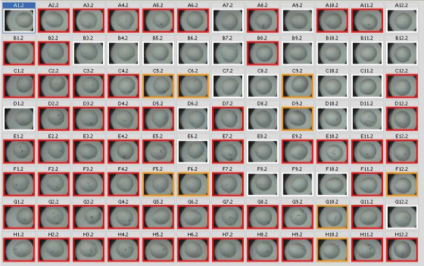 Step 1: screening with random solutions that have given crystals before   x 96
Protein crystallization
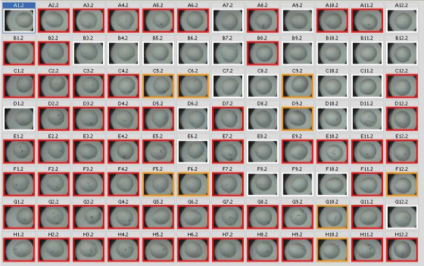 Step 1: screening with random solutions that have given crystals before   x 96









Step 2: optimization by making small changes
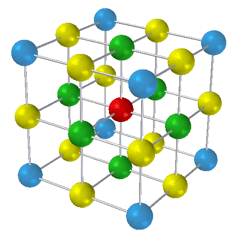 Protein crystallization
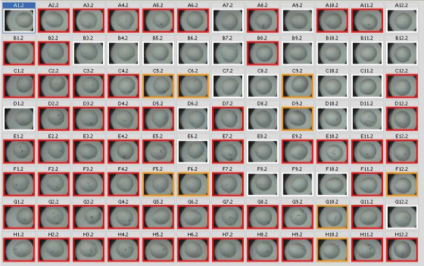 Step 1: screening with random solutions that have given crystals before   x 96









Step 2: optimization by making small changes
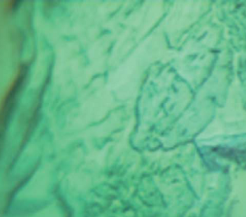 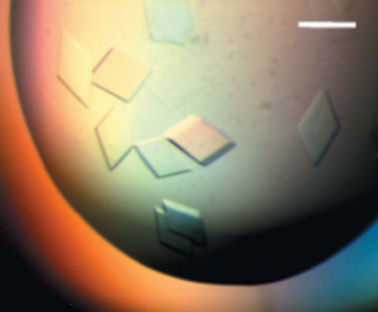 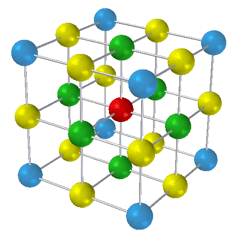 Protein crystallization
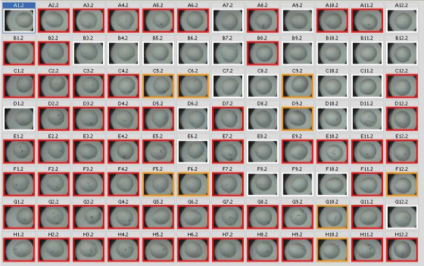 Step 1: screening with random solutions that have given crystals before   x 96










Step 2: optimization by making small changes
Modify your protein or make a new construct
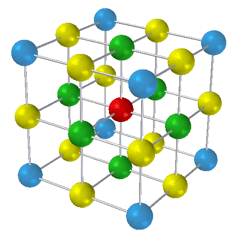 Protein crystallization
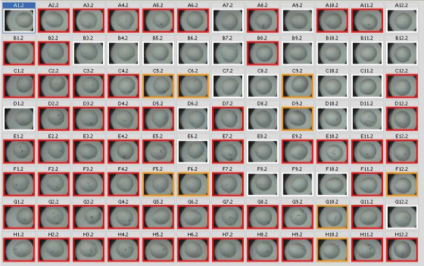 Step 1: screening with random solutions that have given crystals before   x 96




Step 1.5: random microseeding




Step 2: optimization by making small changes
Modify your protein or make a new construct
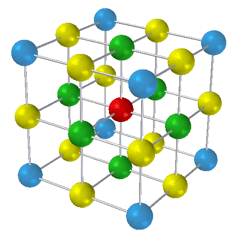 Protein crystallization
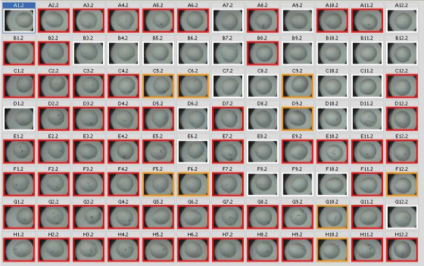 Step 1: screening with random solutions that have given crystals before   x 96




     Step 1.5: random
     microseeding




Step 2: optimization by making small changes
Modify your protein or make a new construct
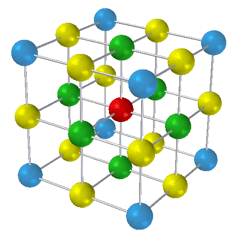 Protein crystallization
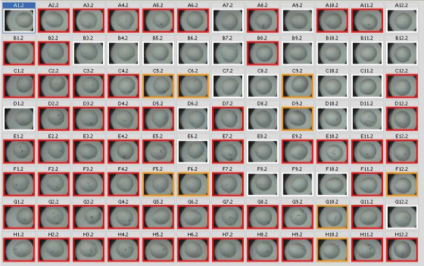 Step 1: screening with random solutions that have given crystals before   x 96




     Step 1.5: random
     microseeding




Step 2: optimization by making small changes
Modify your protein or make a new construct
Easy!
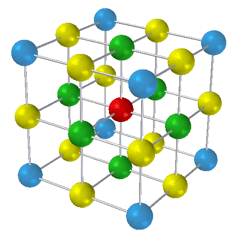 Case study – Galina Obmolova, Tom Malia et al, 
Acta Cryst (2010) D66, 927 - 933
IL-13/C836
mouse antibody


IL-13/H2L6
humanized


IL-13/M1295
affinity-matured 
variant
Case study – Obmolova et al, Acta Cryst (2010) D66, 927 - 933
Conventional methods
Complexes:
IL-13/C836
(mouse antibody)







IL-13/H2L6
(humanized 
mAb)








IL-13/M1295
(affinity-matured 
humanized mAb)
40 residues changed
4 residues changed
Case study – Obmolova et al, Acta Cryst (2010) D66, 927 - 933
Conventional methods
Complexes:
IL-13/C836
(mouse antibody)
192 conditions






IL-13/H2L6
(humanized 
mAb)








IL-13/M1295
(affinity-matured 
humanized mAb)
No hits
40 residues changed
4 residues changed
Case study – Obmolova et al, Acta Cryst (2010) D66, 927 - 933
Conventional methods
Complexes:
IL-13/C836
(mouse antibody)
192 conditions






IL-13/H2L6
(humanized 
mAb)
192 conditions







IL-13/M1295
(affinity-matured 
humanized mAb)
No hits
40 residues changed
One hit
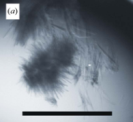 4 residues changed
Case study – Obmolova et al, Acta Cryst (2010) D66, 927 - 933
Conventional methods
Complexes:
IL-13/C836
(mouse antibody)
192 conditions






IL-13/H2L6
(humanized 
mAb)
192 conditions







IL-13/M1295
(affinity-matured 
humanized mAb)
192 conditions
No hits
40 residues changed
One hit
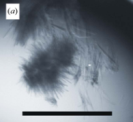 4 residues changed
No hits
Case study – Obmolova et al, Acta Cryst (2010) D66, 927 - 933
Conventional methods
Complexes:
IL-13/C836
(mouse antibody)
192 conditions






IL-13/H2L6
(humanized 
mAb)
192 conditions






IL-13/M1295
(affinity-matured 
humanized mAb)
192 conditions
No hits
40 residues changed
One hit
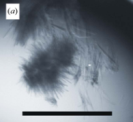 Could not be optimized
4 residues changed
No hits
Case study – Obmolova et al, Acta Cryst (2010) D66, 927 - 933
Conventional methods
Random microseeding (rMMS)
Complexes:
IL-13/C836
(mouse antibody)







IL-13/H2L6
(humanized 
mAb)








IL-13/M1295
(affinity-matured 
humanized mAb)
No hits
40 residues changed
Microseeding
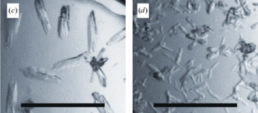 One hit
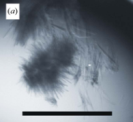 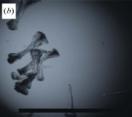 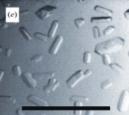 4 residues changed
No hits
Case study – Obmolova et al, Acta Cryst (2010) D66, 927 - 933
Conventional methods
Random microseeding (rMMS)
Complexes:
IL-13/C836
(mouse antibody)







IL-13/H2L6
(humanized 
mAb)








IL-13/M1295
(affinity-matured 
humanized mAb)
No hits
40 residues changed
Microseeding
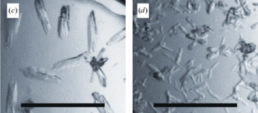 One hit
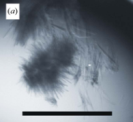 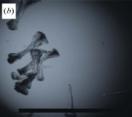 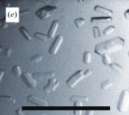 Optimization
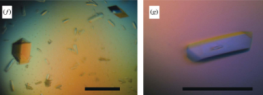 4 residues changed
Both 1.9 Å resolution 
orthorhombic P212121
No hits
Case study – Obmolova et al, Acta Cryst (2010) D66, 927 - 933
Conventional methods
Random microseeding (rMMS)
Complexes:
IL-13/C836
(mouse antibody)







IL-13/H2L6
(humanized 
mAb)








IL-13/M1295
(affinity-matured 
humanized mAb)
No hits
40 residues changed
Microseeding
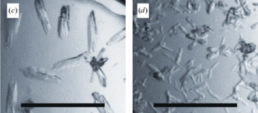 One hit
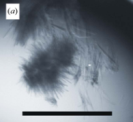 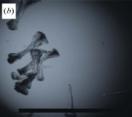 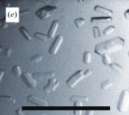 Optimization
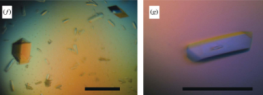 4 residues changed
Both 1.9 Å resolution 
orthorhombic P212121
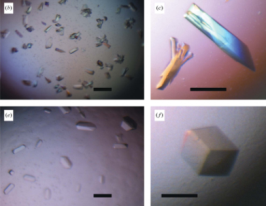 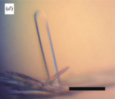 No hits
Cross-seeding
2.8 Å res.
P212121
Case study – Obmolova et al, Acta Cryst (2010) D66, 927 - 933
Conventional methods
Random microseeding (rMMS)
Complexes:
IL-13/C836
(mouse antibody)







IL-13/H2L6
(humanized 
mAb)








IL-13/M1295
(affinity-matured 
humanized mAb)
No hits
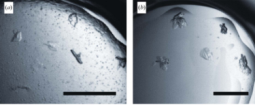 40 residues changed
Microseeding
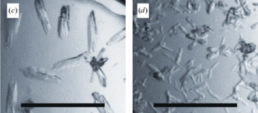 One hit
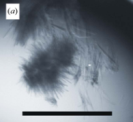 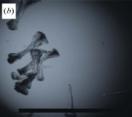 Cross-seeding
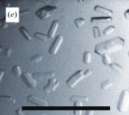 Optimization
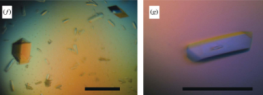 4 residues changed
Both 1.9 Å resolution 
orthorhombic P212121
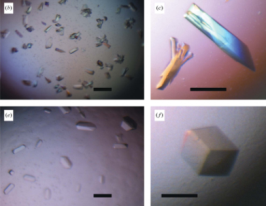 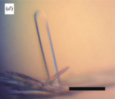 No hits
Cross-seeding
2.8 Å res.
P212121
Case study – Obmolova et al, Acta Cryst (2010) D66, 927 - 933
Conventional methods
Random microseeding (rMMS)
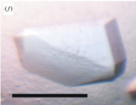 Complexes:
IL-13/C836
(mouse antibody)







IL-13/H2L6
(humanized 
mAb)








IL-13/M1295
(affinity-matured 
humanized mAb)
2.0 Å res.
monoclinic P21
No hits
Optimization
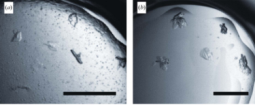 40 residues changed
Microseeding
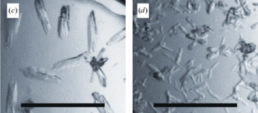 One hit
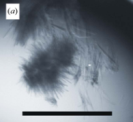 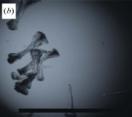 Cross-seeding
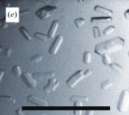 Optimization
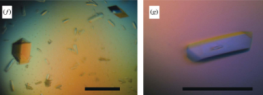 4 residues changed
Both 1.9 Å resolution 
orthorhombic P212121
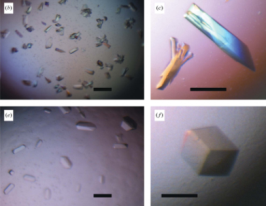 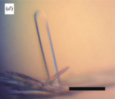 No hits
Cross-seeding
2.8 Å res.
P212121
Case study – Obmolova et al, Acta Cryst (2010) D66, 927 - 933
Conventional methods
Random microseeding (rMMS)
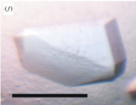 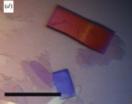 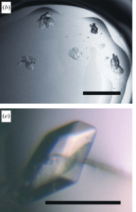 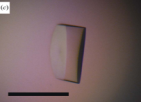 Complexes:
IL-13/C836
(mouse antibody)







IL-13/H2L6
(humanized 
mAb)








IL-13/M1295
(affinity-matured 
humanized mAb)
2.0 Å res.
monoclinic P21
2.0 Å res.
monoclinic P21
No hits
Optimization
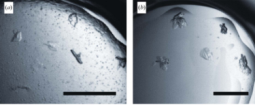 40 residues changed
Microseeding
Microseeding
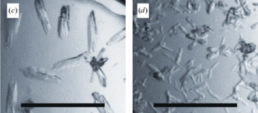 One hit
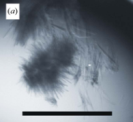 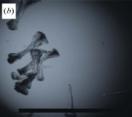 Cross-seeding
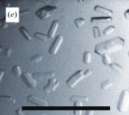 Optimization
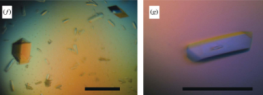 4 residues changed
Microseeding
Both 1.9 Å resolution 
orthorhombic P212121
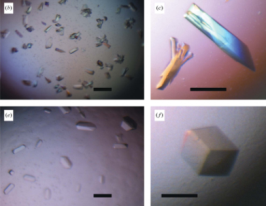 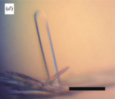 No hits
Cross-seeding
2.8 Å res.
P212121
random Microseed Matrix-Screening
http://hamptonresearch.com/documents/ramc/RAMC2011_T11_Obmolova.pdf
Crystals structures obtained by rMMS:
All crystals prepared by Lesley Haire, NIMR, London

N1 Neuraminidase:
3CL0 (His274Tyr–oseltamivir), 
3CKZ (His274Tyr–zanamivir),
3CL2 (Asn294Ser–oseltamivir).
Nature 453, 1258-1261 (26 June 2008)

Nbs1 (Nibrin):
3I0M – single crystals with MMS
Cell 139: 100-111 (2009)

SHARPIN
Nucleated on air bubble.  Two papers submitted
random Microseed Matrix-Screening
D’Arcy et al. Acta Cryst. (2007). D63. 'An automated microseed matrix-screening method for protein crystallization’
random Microseed Matrix-Screening
D’Arcy et al. Acta Cryst. (2007). D63. 'An automated microseed matrix-screening method for protein crystallization’
Add seed crystals to a random screen
random Microseed Matrix-Screening
D’Arcy et al. Acta Cryst. (2007). D63. 'An automated microseed matrix-screening method for protein crystallization’
Add seed crystals to a random screen

Suspend crushed crystals in the reservoir solution that gave the hits used (“hit solution”)
random Microseed Matrix-Screening
D’Arcy et al. Acta Cryst. (2007). D63. 'An automated microseed matrix-screening method for protein crystallization’
Add seed crystals to a random screen

Suspend crushed crystals in the reservoir solution that gave the hits used (“hit solution”)

Automate!
random Microseed Matrix-Screening
D’Arcy et al. Acta Cryst. (2007). D63. 'An automated microseed matrix-screening method for protein crystallization’
Add seed crystals to a random screen

Suspend crushed crystals in the reservoir solution that gave the hits used (“hit solution”)

Automate!
To get:
random Microseed Matrix-Screening
D’Arcy et al. Acta Cryst. (2007). D63. 'An automated microseed matrix-screening method for protein crystallization’
Add seed crystals to a random screen

Suspend crushed crystals in the reservoir solution that gave the hits used (“hit solution”)

Automate!
To get:

(1) more hits
random Microseed Matrix-Screening
D’Arcy et al. Acta Cryst. (2007). D63. 'An automated microseed matrix-screening method for protein crystallization’
Add seed crystals to a random screen

Suspend crushed crystals in the reservoir solution that gave the hits used (“hit solution”)

Automate!
To get:

(1) more hits

(2) better crystals
protein
reservoir solution
Microseeding in screening experiments
Allan D’Arcy
Novartis, Basle
2006 ‘Matrix-seeding script’
3-bore tip
protein
reservoir solution
seeds
Microseeding in screening experiments
Allan D’Arcy
Novartis, Basle
2006 ‘Matrix-seeding script’
3-bore tip
Microseeding in screening experiments
Allan D’Arcy, Novartis, Basle.  2006 ‘Matrix-seeding script’
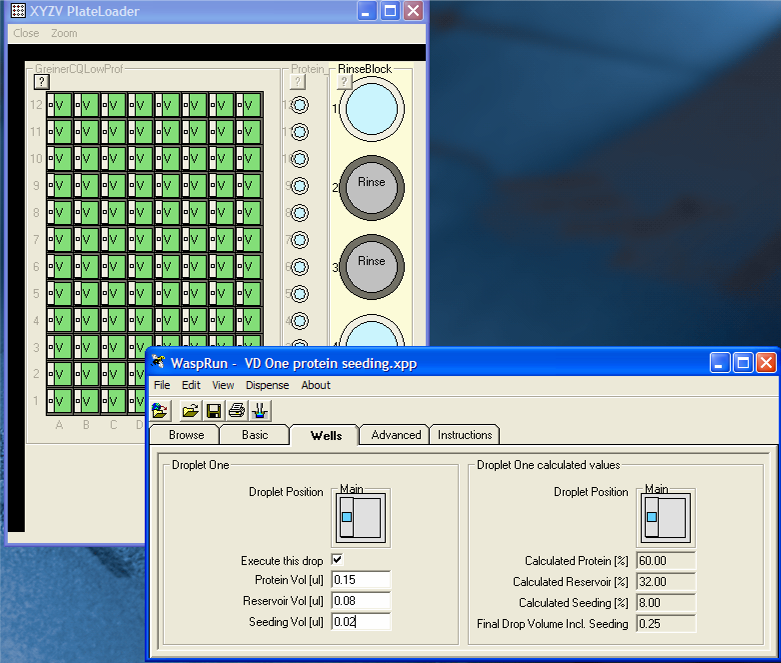 Matrix seeding volumes:
0.3 µl protein
+ 0.2 µl reservoir solution
+ 0.1 µl seed stock
Microseeding in screening experiments
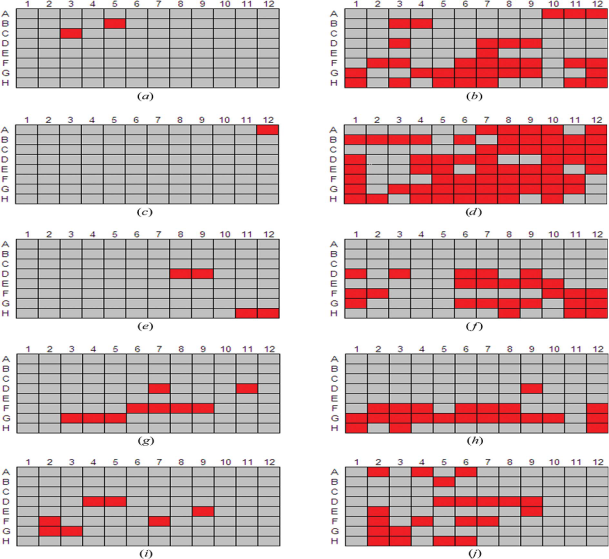 D’Arcy et al. Acta Cryst. (2007). D63
Microseeding in screening experiments
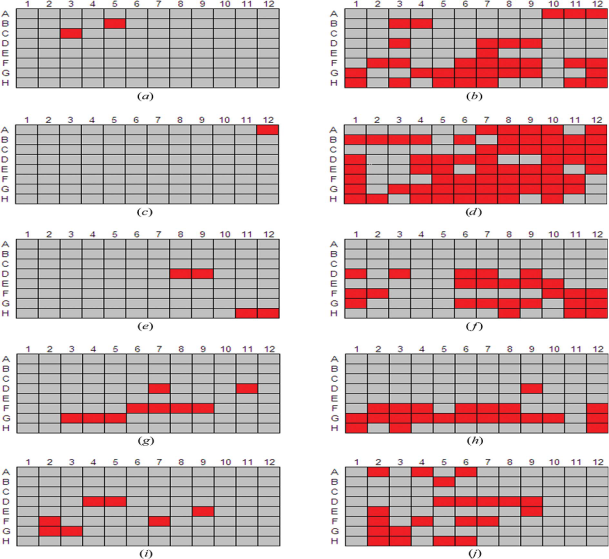 Salt
PEG
D’Arcy et al. Acta Cryst. (2007). D63
Microseeding in screening experiments
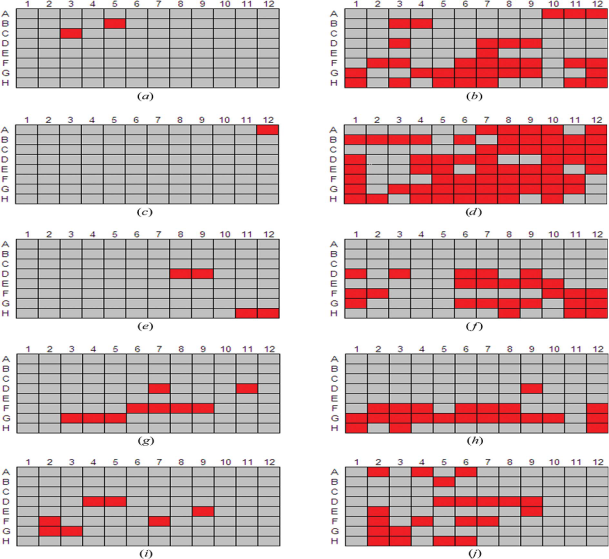 Salt
PEG
D’Arcy et al. Acta Cryst. (2007). D63
Microseeding in screening experiments
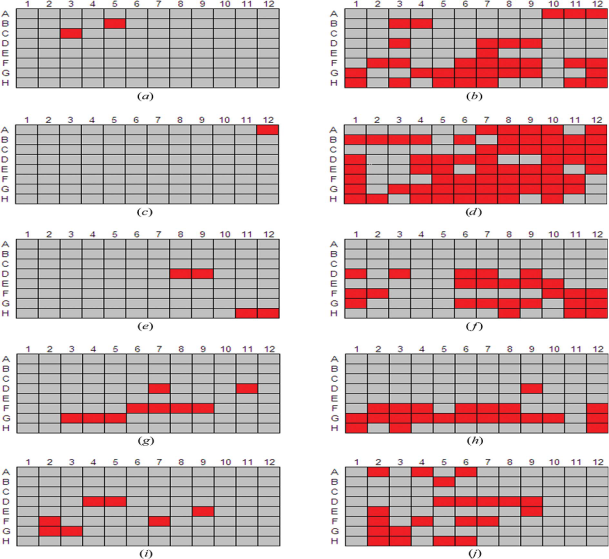 D’Arcy et al. Acta Cryst. (2007). D63
Microseeding in screening experiments
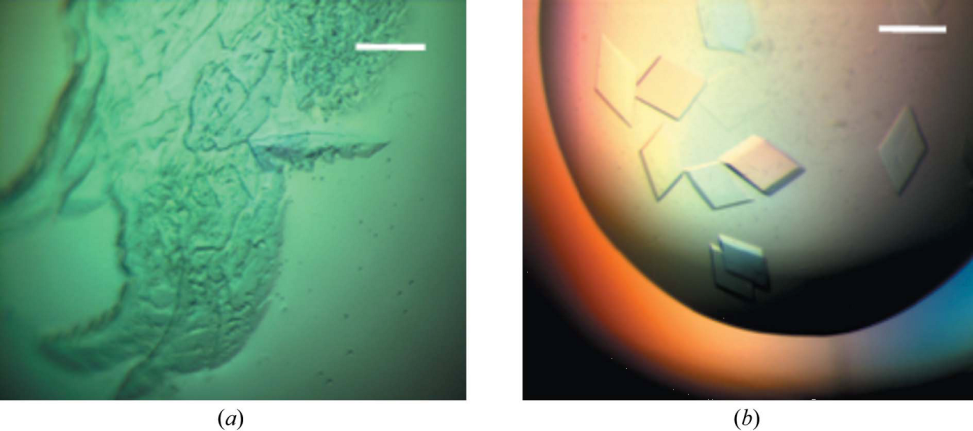 USP7 crystals after seeding in 20% PEG 3350, 200 mM magnesium hexahydrate
USP7 crystals used for seeds grown in 30% PEG 3350, 100 mM HEPES pH 7.0
D’Arcy et al. Acta Cryst. (2007). D63
random Microseed Matrix-Screening (rMMS)
“rMMS”
D’Arcy et al. Acta Cryst. (2007). D63. 'An automated microseed matrix-screening method for protein crystallization’
How to make the seed stock
See www.douglas.co.uk/mms.com or sheet


Break crystals with a probe

Place contents of well in 50 μl of reservoir solution

Vortex with Hampton “Seed Bead”

Make a dilution series immediately

Freeze

Look after your seeds!
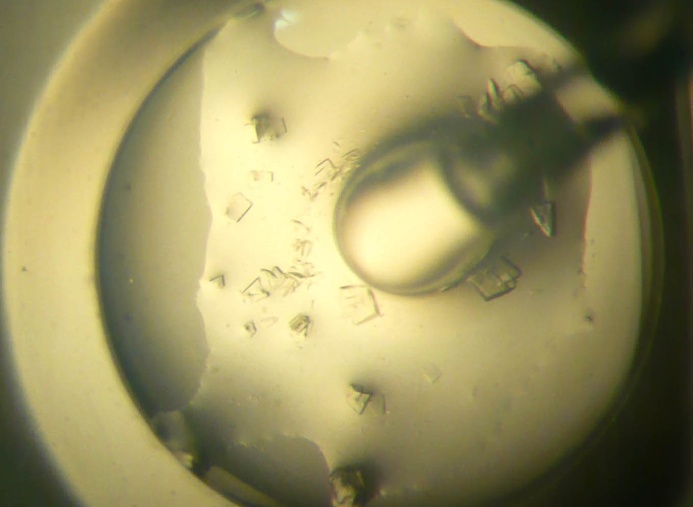 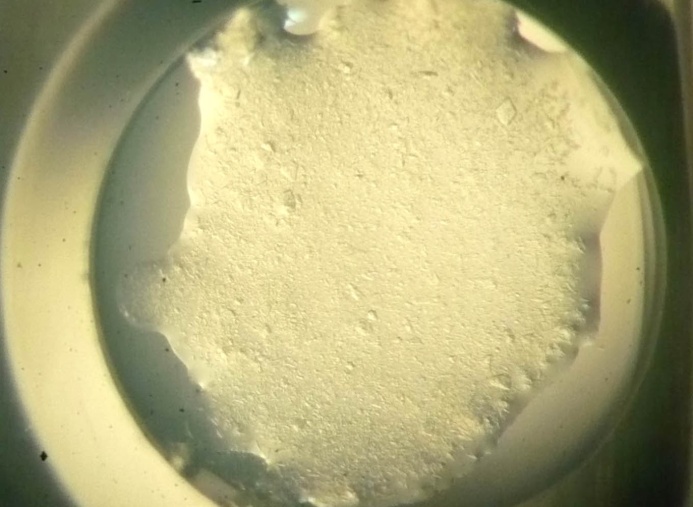 Phase diagram of a protein
precipitate
nucleation
[Protein]
metastable zone
clear
[Precipitant]
Membrane proteins

Christine Oswald (Goethe University of Frankfurt) pointed out that the seeds may dissolve if there is not enough detergent

We recommend crushing the crystals and harvesting several large drops without dilution

Only 1.5 µl of seed stock are needed to fill a whole plate with (the right kind of) contact dispenser

See http://www.douglas.co.uk/MMS_proc.htm
Matrix seeding volumes:
0.3 µl protein
+ 0.2 µl reservoir solution
+ 0.1 µl seed stock
Matrix seeding volumes:
0.3 µl protein
+ 0.2 µl reservoir solution
+ 0.1 µl seed stock
E.g. Membrane proteins:
0.3 µl protein
+ 0.29 µl reservoir solution
+ 0.01 µl seed stock
Membrane proteins

Collaboration with MPL at Diamond
Several proteins showed no improvement
One protein showed a different crystal form in the same conditions
One protein showed greatly improved diffraction
Microseeding toolkit
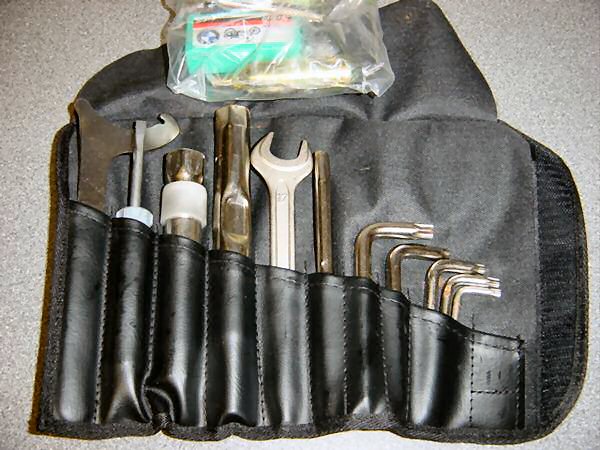 If you want to know more:

Patrick D. Shaw Stewart, Stefan A. Kolek, Richard A. Briggs, Naomi E. Chayen and Peter F.M. Baldock. “Random Microseeding: A Theoretical and Practical Exploration of Seed Stability and Seeding Techniques for Successful Protein Crystallization”

Crystal Growth and Design, 2011, 11 (8), p3432. 

On-line at http://pubs.acs.org/doi/abs/10.1021/cg2001442
Microseeding
Opticryst – a consortium of European institutions and companies aiming to improve crystal optimization.  2007 – 2010.
Microseeding
Opticryst – a consortium of European institutions and companies aiming to improve crystal optimization.  2007 – 2010.

We decided to look into microseeding, especially the stability of seeds.
Microseeding
Opticryst – a consortium of European institutions and companies aiming to improve crystal optimization.  2007 – 2010.
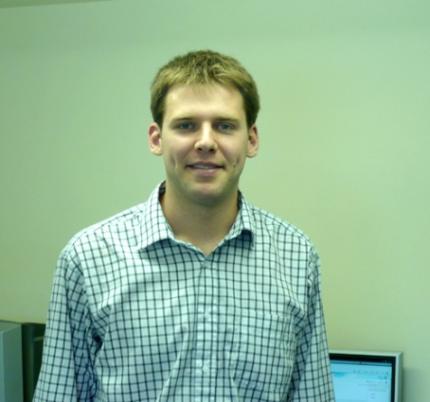 Microseeding
Opticryst – a consortium of European institutions and companies aiming to improve crystal optimization.  2007 – 2010.

Stefan set up 30,000 
drops and estimated 
the number of crystals 
In 15,000 drops!
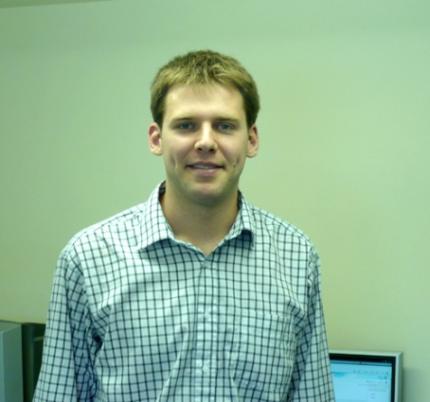 random Microseed Matrix-Screening
“Receptive” conditions

Conditions where: 

crystals don’t grow without seeds in four drops, but 

crystals grow in at least three out of four drops with seeds.
“Receptive” conditions

Conditions where: 

crystals don’t grow without seeds in four drops, but 

crystals grow in at least three out of four drops with seeds. 


25 receptive conditions were found
“Hit Solution”
Do any other precipitants work better than the Hit Solution for suspending seed crystals?
Focusing on “pregnant” conditions
(a)
(b)
(c)
random Microseed Matrix-Screening
Phase diagram of a protein
Protein stock
precipitate
nucleation
[Protein]
metastable zone
clear
Seed stock
[Precipitant]
Reservoir stock
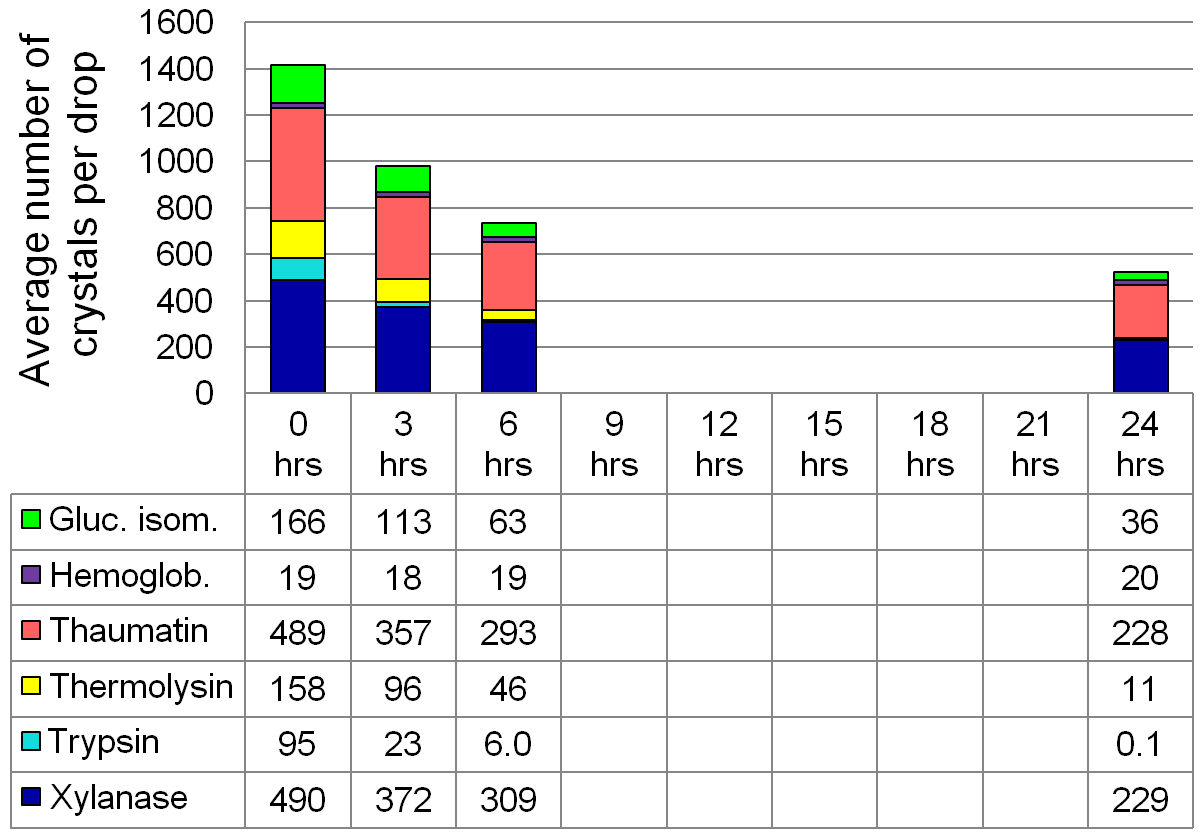 random Microseed Matrix-Screening
random Microseed Matrix-Screening
random Microseed Matrix-Screening
Suggested by Lesley Haire, National Institute for Medical Research
Cross-seeding
A natural approach, especially when you are adding something small e.g. a peptide or nucleic acid
Complex
Uncomplexed protein crystals
Cross-seeding
You don’t have to match the unit cell, only one of the structural planes of the crystals
Cross-seeding
You don’t have to match the unit cell, only one of the structural planes of the crystals
Crystallizing complexes
Radaev and Sun.  Crystallization of protein-protein complexes.  
J. Appl. Cryst. (2002). 35, 674-676
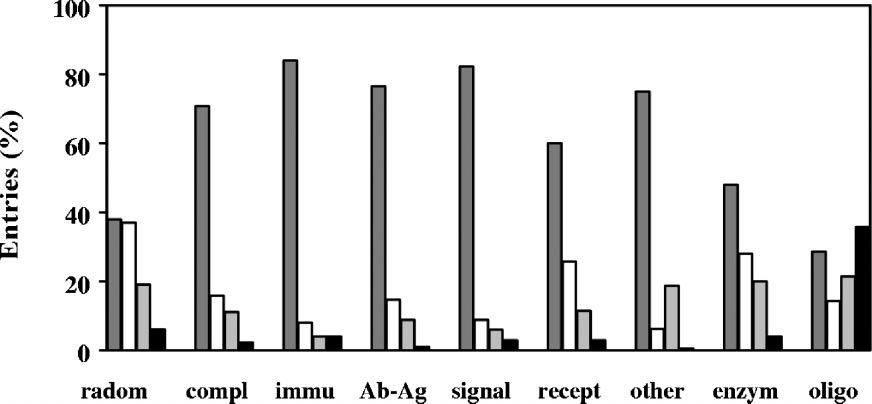 PEG   /  (NH4)2SO4  /  other salts  /  organic solvents (including 2-propanol, MPD, ethanol)

Random samples, all protein-protein complexes included in this survey, immune complexes, antibody-antigen complexes, signal transduction complexes, receptor and ligand complexes, miscellaneous protein-protein complexes, enzyme related complexes, oligomeric protein complexes
What can we replace the Hit Solution with?
(a)
(b)
(c)
random Microseed Matrix-Screening
Can we predict which solutions the seed crystals will be stable in?
Focusing on “pregnant” conditions
(a)
(b)
(c)
Appearance of crystals after incubation for one day
Wick away the mother liquor

Add 10 µl of the solution to be tested

Incubate for 5 minutes

Wick away the solution added

Add another 10 µl of the solution to be tested

Incubate overnight

Look at the crystals, comparing photos of before and after
Appearance of crystals after incubation for one day
Try to find a solution that both the seed crystals and the complex are stable in
Investigate stability of complex with isothermal calorimetry, fluorescence anisotropy, thermal shift assay etc.

Test stability of seed crystals by incubation of uncrushed crystals in the suggested solution for 1 day
random Microseed Matrix-Screening
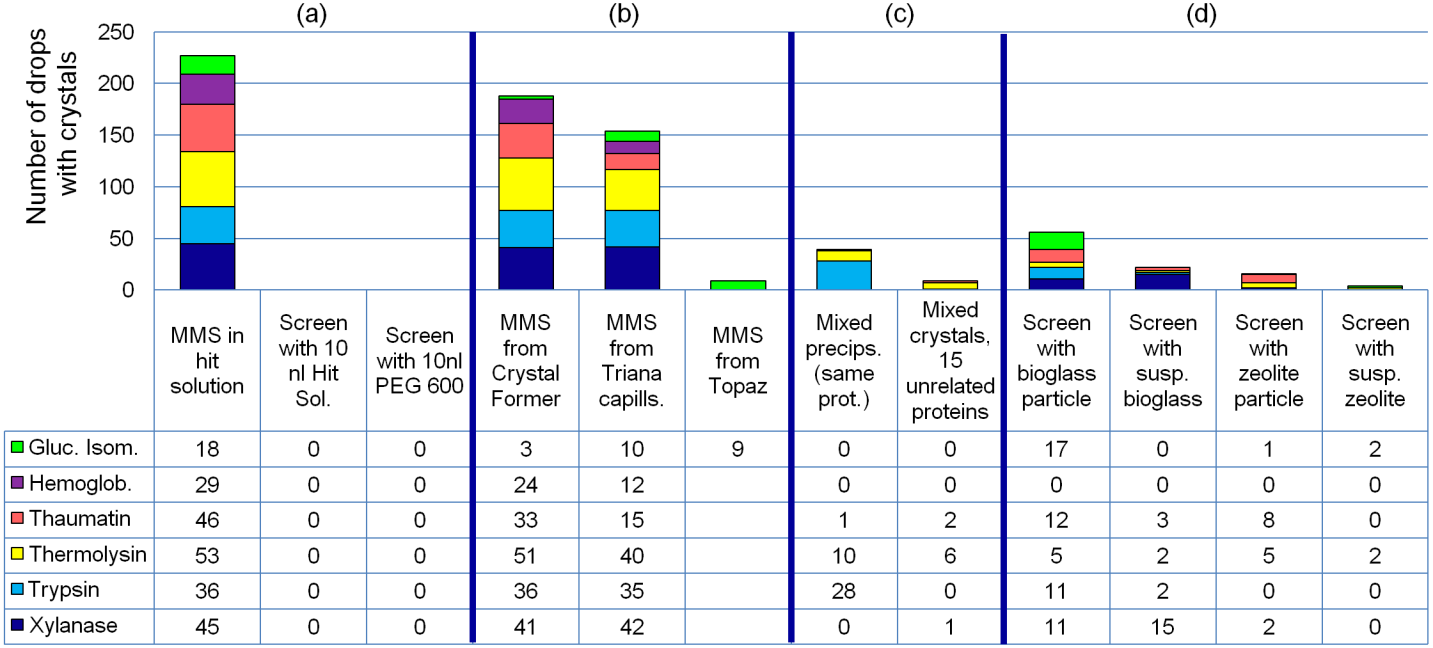 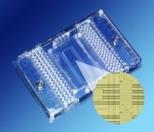 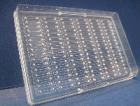 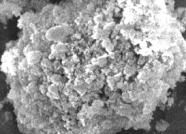 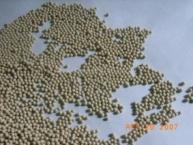 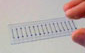 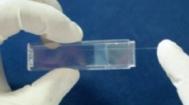 Soaking experiments

You need a good supply of wells with about 5 crystals per drop

Seeding with diluted seed stock is “the only reliable way” to achieve this
New “combinatorial” experimental design
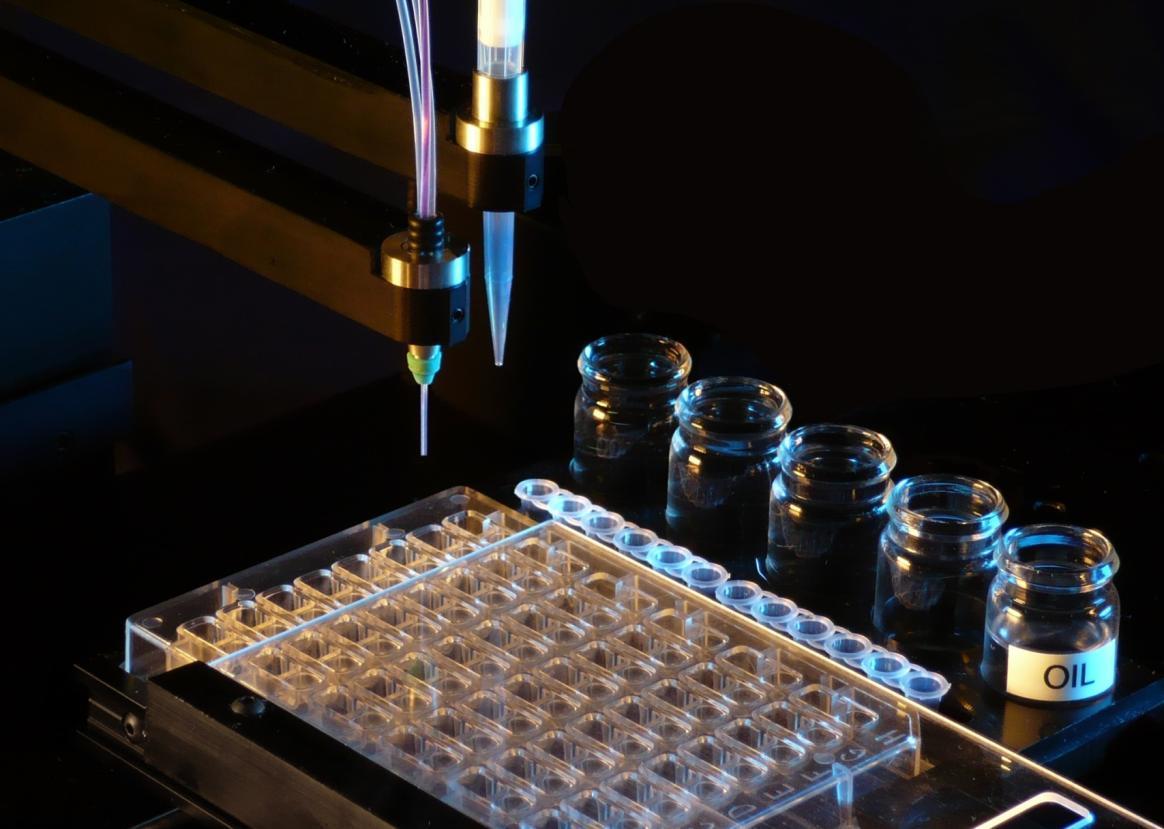 TTT
New “combinatorial” experimental design
Microseeding:

A1: 100%	seed stock
A2: 25%	seed stock
A3: 6.3%	seed stock
A4: 1.6%	seed stock
A5: 0.4%	seed stock
A6:  0.1%	seed stock
A7:  0.02%	seed stock
A8:  0.006%	seed stock
A9:  0.002%	seed stock
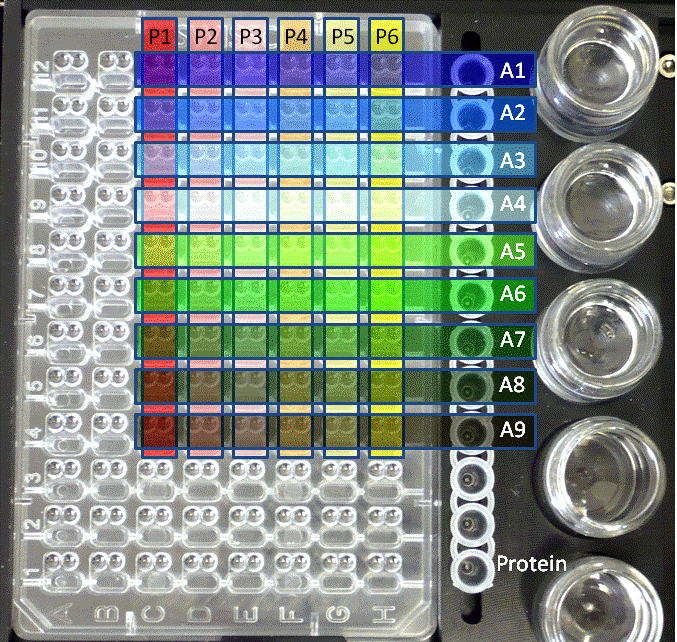 New “combinatorial” experimental design
New “combinatorial” experimental design
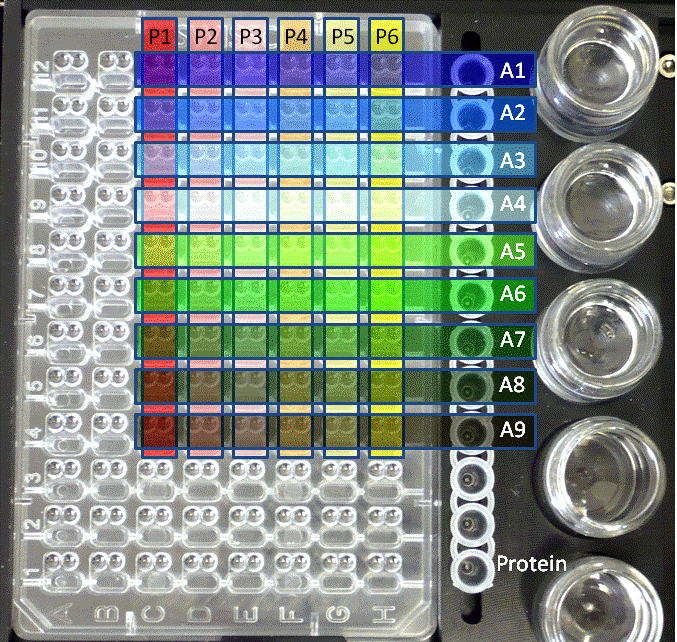 Or test up to 12 inhibitors or ligands
New “combinatorial” experimental design
A third use -
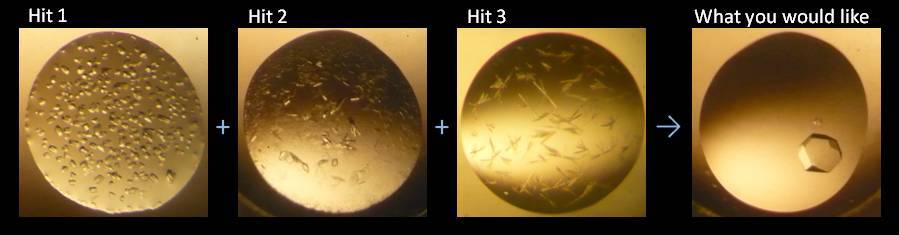 New “combinatorial” experimental design
PEG4000, MgCl2, citrate pH5
PEG600, CaCl2, TRIS pH8
NaCl, imidazole pH6
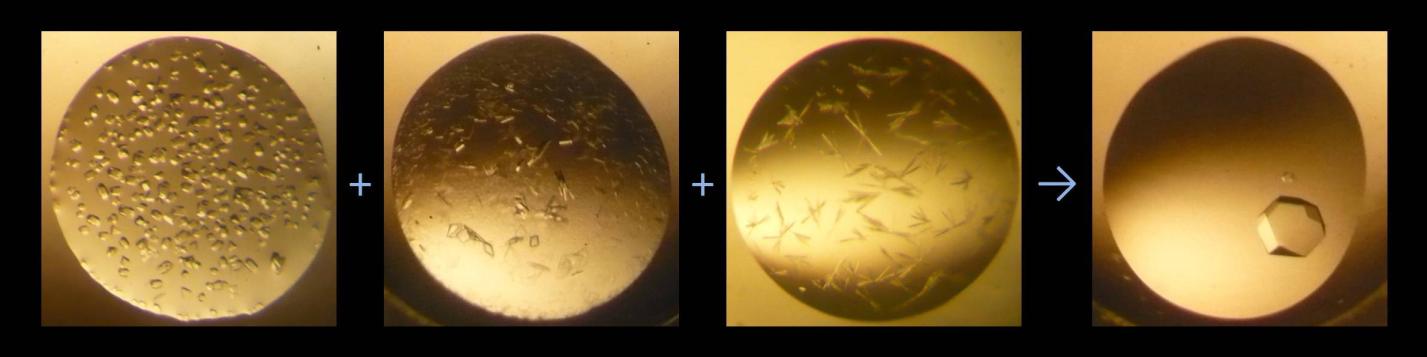 New “combinatorial” experimental design
Original hits:
PEG4000, MgCl2, citrate pH5
PEG600, CaCl2, TRIS pH8
NaCl, imidazole pH6


P1, P2:  PEG4000
P3, P4:  PEG600
P5, P6:  NaCl

A1:  MgCl2
A2:  MgCl2 + Citrate
A3:  CaCl2 etc
.
.
.
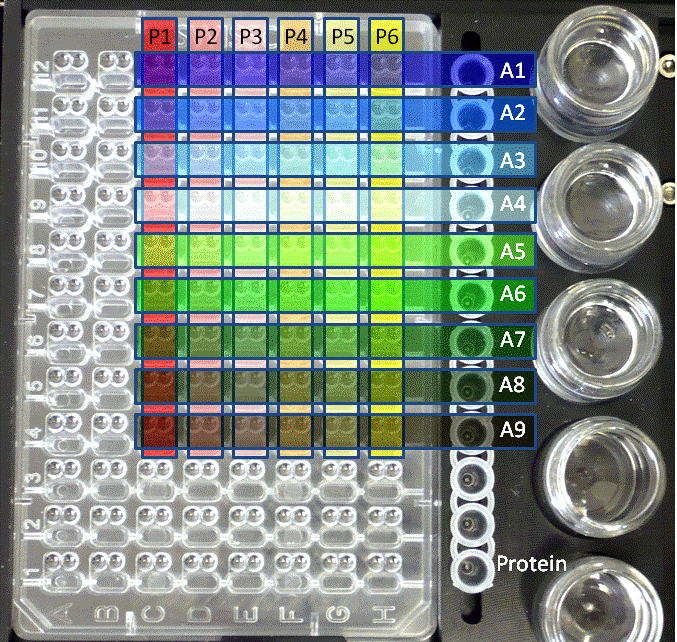 New “combinatorial” experimental design
Original hits:
PEG4000, MgCl2, Citrate pH5
PEG600, CaCl2, TRIS pH8
NaCl, Imidazole pH6


P1, P2:  PEG4000
P3, P4:  PEG600
P5, P6:  NaCl

A1:  MgCl2
A2:  MgCl2 + Citrate
A3:  CaCl2 etc

Ingredients can be reshuffled!
This is equivalent to a “targeted screen”.  Yellow indicates the best combination above.
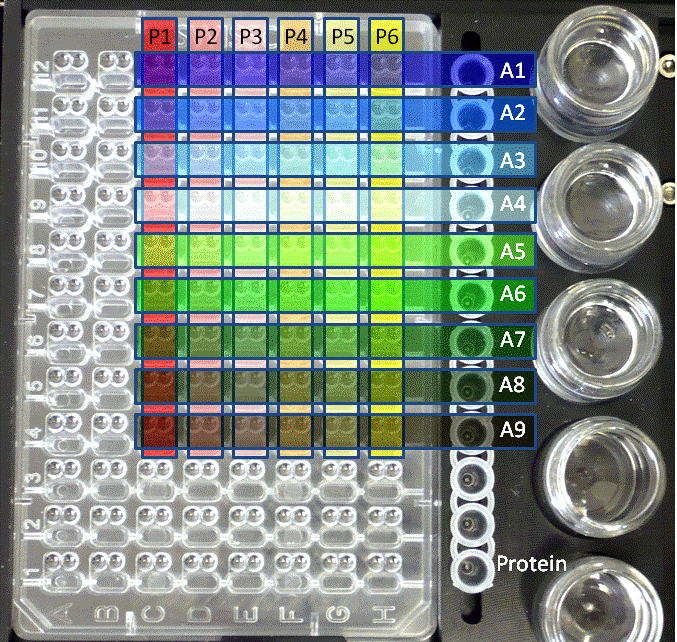 New “combinatorial” experimental design
PEG4000, MgCl2, citrate pH5
PEG600, CaCl2, TRIS pH8
PEG 4000, CaCl2, imidazole pH6
NaCl, imidazole pH6
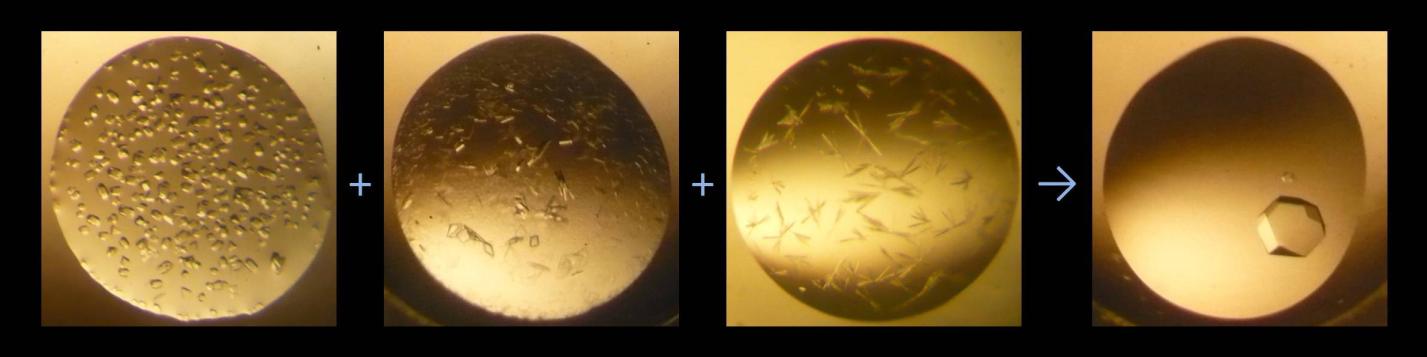 rMMS: comments by Allan D’Arcy
Freeze your seed stock – then you can always reproduce your crystals (even years later)

rMMS greatly reduces the need for crystal optimization

So always do it – unless you can solve the structure with crystals taken straight from your initial screens
Thank you for listening!
Thank you for listening!


Microseeding paper: 

Shaw Stewart et al.,  Cryst. Growth Des., 2011, 11 (8), p3432.
Crosslinking seed crystals after crushing
Scaling up
100 + 100 nl
1 + 1 µl
Scaling up
100 + 100 nl
1 + 1 μl
Tartan indicates precipitation
(my family is Scottish!)
Scaling up
High surface to volume ratio
Low surface to volume ratio
More protein is lost at the air/liquid interface
Equilibration is faster
Scaling up
Try 200 nl (protein) +  100 nl (reservoir solution)
Scales up to 1 + 1 μl (Heather Ringrose, Pfizer)
Scaling up
100 nl (protein) +  100 nl (reservoir solution)

Equilibrates faster
Scales up to 0.5 + 1 μl 
(Heather Ringrose, Pfizer)

Increase the salt by 50 – 100%